FCIA 64GFC PlugFestOct.23 to Oct. 27 (8 to 5)plugfest@lists.fibrechannel.org
Host: FCIA at UNH-IOL  GPT lab
NDA required for participation began on 9/20/2023
Plugfest general information page: https://fibrechannel.org/plugfest-general-info/
NDA: https://fibrechannel.org/wp-content/uploads/2023/08/NDA-Plugfest-2023-update.pdf
Plugfest Registration Page: https://fibrechannel.org/plugfest-registration-payment/
UNH-IOL Plugfest Facilities
UNH-IOL, 21 Madbury Road Durham, NH 03824 USA
4200 SqFt facility
Flexible power options 
120v 20a 60hz AC
220v 20a 60hz (L6-20R)
WiFi Network
Shipping
Items can be shipped to – by 10/20 and then from facility 10/27 or 10/30
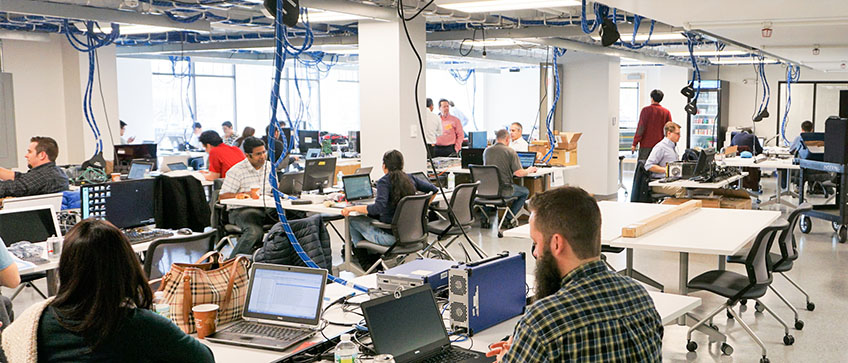 The blue cable drops depicted are 1G rj45 and can provide internet access for any server.  Can ping to devices connected on these ethernet drops from a device connected to IOL wifi
No Photos
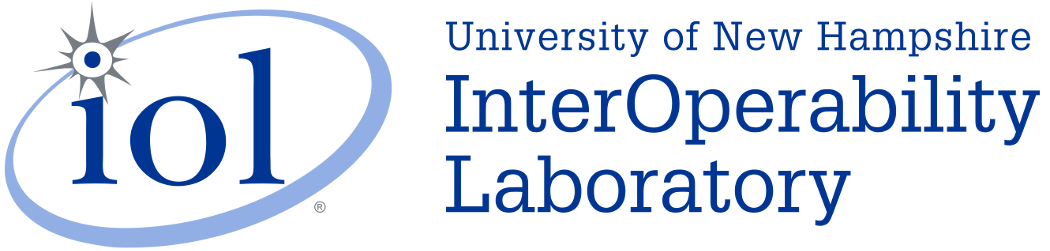 Please respect confidentiality of your colleagues. 
All companies have agreed to UNH-IOL Usage Agreement 
UNH-IOL may take some ‘generic’ photos. 
If you would like a photo of your team, or your own equipment setup, please check with UNH-IOL staff first.
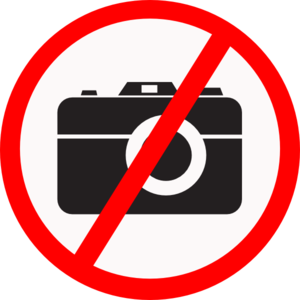 3
Travel
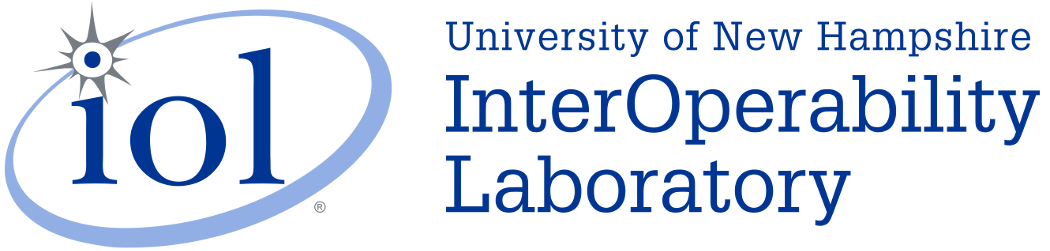 Visa Invitation Letter Contact: 
Jkahn@iol.unh.edu

Shipping Address: 
FCIA Plugfest ℅ James Kahn
21 Madbury Rd Suite 100
Durham, NH 03824 
📞: 603-862-0090
Equipment must arrive by October 19th

Hotels, Travel, Parking Info: 
https://www.iol.unh.edu/about/visit
Airports: ✈ 
MHT - Manchester Boston Regional Airport (🕐1 hr)

BOS - Boston Logan International Airport (🕒1hr 30mins)

Train: 🚄
Amtrak - Downeaster
Boston North Station > Durham-UNH
http://www.amtrakdowneaster.com/
4
Logistics
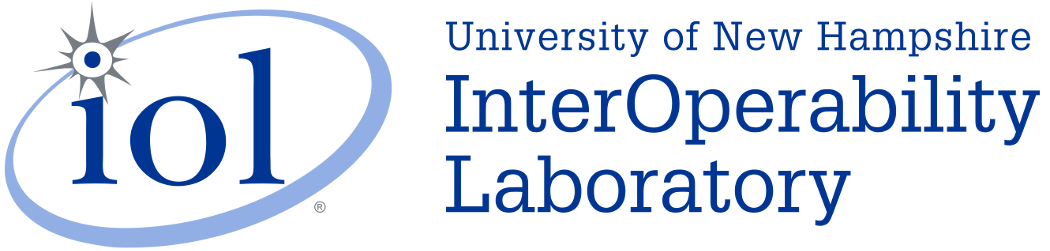 Plugfest runs Monday - Friday
Doors open at 8AM, testing until 5PM
Kickoff meeting Monday @ 11AM
5
Registration summary as of 10/16
PlugFest Participants       mailto:plugfest@lists.fibrechannel.org
EXFO Test Track complete/not-complete
IOL INTERACT Test Track complete/not-complete
ADTRAN Test Track complete/not-complete
Fabric Test Tracks complete/not-complete
PlugFest topology- 1GbE OOB MGMT network via IOL patch cables
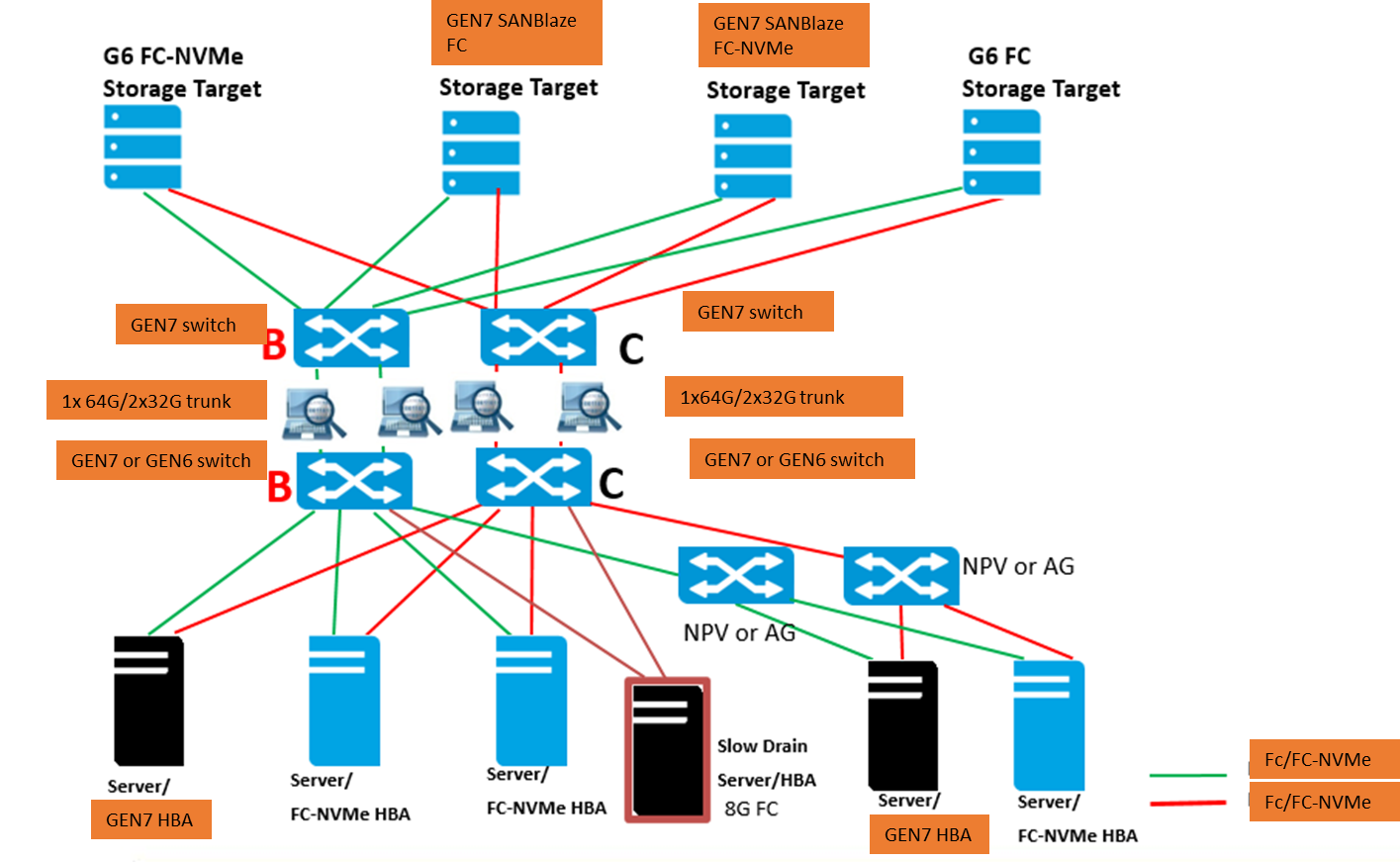 RJ45 serial switch or USB to RJ45 adapters
Demonstrate trunk advantage vs ISLs (DSL)
Verify FDMI data
UNH-IOL Interact use for FC-NVMe conformance
Ubuntu 20.04 & 22.04 are stable and will be capable of running Interact fully, so if you plan to use these operating systems you should be all set!
22.04 Kernel 5.15 downgrade to 5.10 (less coverage if cannot downgrade)
For RHEL 9.1 & 9.2  we ran into more issues than occurred on 9.0. 
While we can get the tool installed the kernel is limiting the number of tests that can be run substantially on initial testing.  
The main issue we are running into is the newer kernel has config_struct_devmem enabled. 
This causes two NVMe cli commands to fail (nvme list, & show-regs) these commands are the only commands that map PCIe bars into user space. 
This issue is occurring on PCIe and it might not occur on a fabrics setup.
 Interact relies on the get-property command instead. 
Further investigation – kernel 5.14  has issues – not full coverage
Adtran optical transport – Consensus is yes
I'm envisioning us setting up our transport gear as a secondary optical link between the B Switches.  
Traffic can be run via the direct link for a portion of the time, and then we can also run traffic via our transport gear as well.  
This would allow us to demonstrate our ability to run FC traffic over distance, with trunking, at multiple data rates (as desired).  
Note: HPE to provide 20-25km SMF LC pods (2 or 4) and patch cables
UNH-IOL discussion
IOL can provide Medusa licenses – ok on Ubuntu, RH, WS
IO test tools – Medusa; FIO; IOMETER
INTERACT logs are proprietary to consortium members
No detailed logs – pass fail indicator – logs can be obtained by joining or paying per test

Bring extra HBAs for IOL servers (if driver is in box)
SPDK – target to get more nvme ports.   Broadcom can bring a server.
SANBlaze can be target or initiator FC and/or FC-NVMe
HPE bring a 64GFC SANBlaze – for additional target ports
HPE ProLiant DL360 Gen11 servers P51931-B21
Note: Trunking needs to be enabled on both switches, it is by default, and the ISL of a single switch needs to all be on the port group.
cat /etc/nvme/hostnqn                                  r82-s09   e19dl3851
modprobe -r qla2xxx
modprobe qla2xxx
nqn.2014-08.org.nvmexpress:uuid:39313550-3133-584d-5133-3239304a3139  nqn.2014-08.com.sanblaze:virtualun.virtualun.0.0  nqn.2014-08.com.sanblaze:virtualun.virtualun.1.0
# dmesg |grep traddr
qla2xxx [0000:12:00.1]-ffff:20: register_localport: host-traddr=nn-0x51402ec0172b76bf:pn-0x51402ec0172b76be on portID:12e00
                                                                                   register_localport: host-traddr=nn-0x51402ec0172b76bd:pn-0x51402ec0172b76bc
qla2xxx [0000:12:00.1]-2102:20: qla_nvme_register_remote: traddr=nn-0x200100110d627600:pn-0x200100110d627600 PortID:012400
qla2xxx [0000:12:00.1]-2102:20: qla_nvme_register_remote: traddr=nn-0x200000110d627500:pn-0x200000110d627500 PortID:012000
nvme discover --transport fc \--traddr nn-0x200100110d627600:pn-0x200100110d627600 \--host-traddr nn-0x51402ec0172b76bf:pn-0x51402ec0172b76be
nvme discover --transport fc \--traddr nn-0x200100110d627600:pn-0x200100110d627600 \--host-traddr nn-0x51402ec0172b76bf:pn-0x51402ec0172b76be
nvme connect --transport fc \--traddr nn-0x200100110d627600:pn-0x200100110d627600 \--host-traddr nn-0x51402ec0172b76bf:pn-0x51402ec0172b76be \-n nqn.2014.08.com.sanblaze:virtualun.virtualun.1.0 
--traddr nn-0x200000110d627500:pn-0x200000110d627500 \-n nqn.2014-08.com.sanblaze:virtualun.virtualun.0.0